Ministry of Investment,
Industry and Trade of the Republic of Uzbekistan
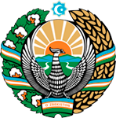 Privatization of Privatization of LLC “SQB Construction”
Project overview
Business model:
Full ownership transfer via public auction. The enterprise operates in Tashkent, developing commercial and residential properties.
Project scope

Privatization of 100% shares of LLC “SQB Construction”, a subsidiary of JSCB "Uzpromstroybank", specializingin construction and real estate development
Investment terms:

Investor will acquire 100% ownership via public auction.
Timeline
Financing (estimated value)
$8-12 million (subject to auction results)
Location
Shayxontohur district, Tashkent city
Advantages and Potential
Strategic location in Uzbekistan’s economic hub.
High demand for commercial and residential properties.
Potential for large-scale development projects.
Ministry of Investment,
Industry and Trade of the Republic of Uzbekistan
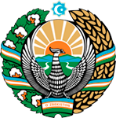 We invite to invest in Privatization of LLC “SQB Construction”
Project overview
Location
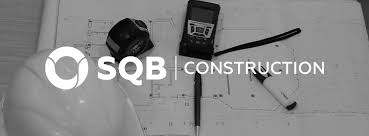 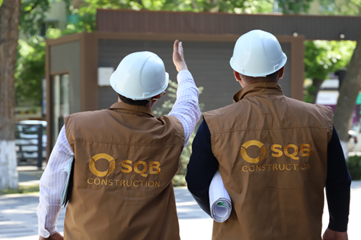 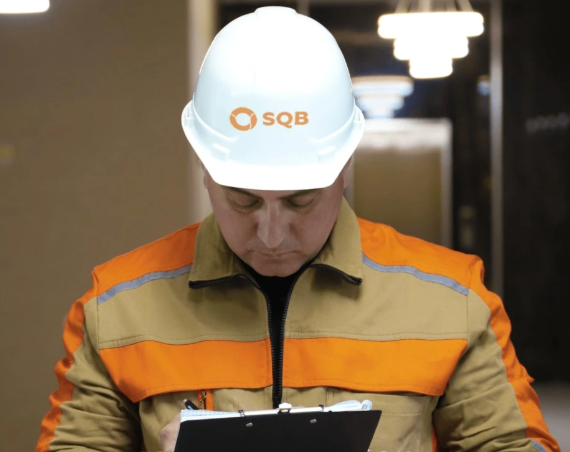 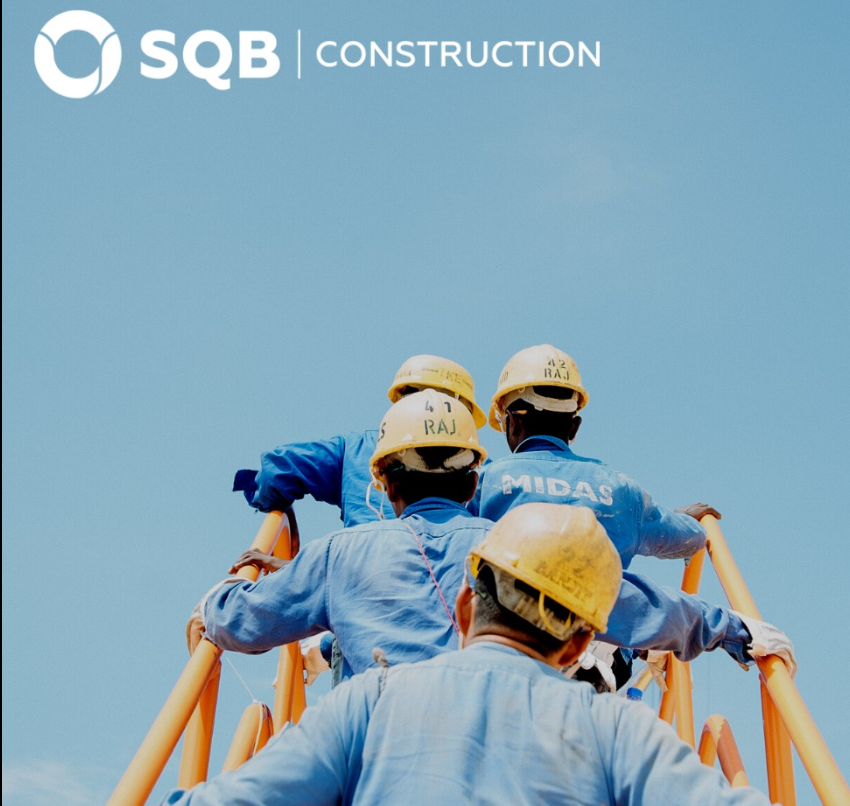 Competitive landscape
Booming construction sector in Tashkent with high demand for real estate.
The project will capture 5-10% of Tashkent’s construction market by 2027.
Tashkent city
IRR
       16.5%
PP
    4.6 years
PI
         1.22
NPV
 $1.8 million